DUNE Phase II @ BO
Sergio Bertolucci
Strategy Meeting
Bologna, November 7, 2024
The LBNF/DUNE vision is achieved by groundbreaking international partnerships
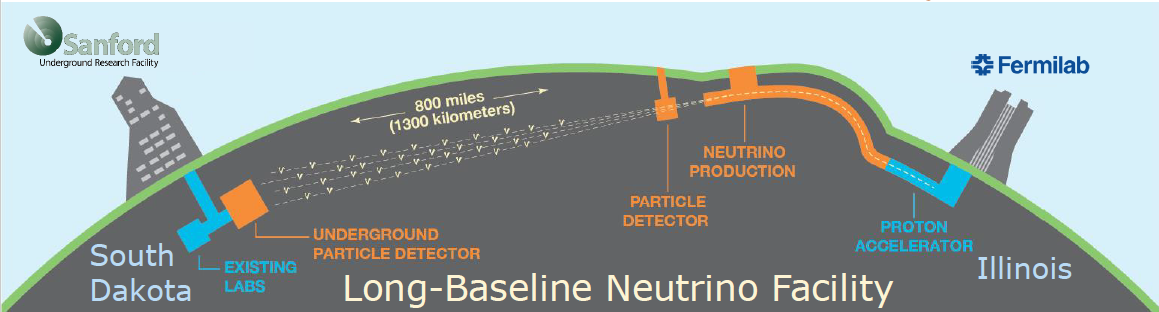 PIP-II
DOE LBNF/DUNE-US Project
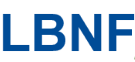 Long Baseline Neutrino Facility – facilities with partner in-kind contributions

DUNE-US – U.S. contribution to the international DUNE experiment
International DUNE  - partner contributions to the international DUNE experiment
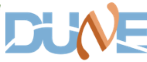 LBNF and DUNE-US are one DOE Order 413.3B Project
1
DUNE in a slide
DUNE has unique capabilities that are competitive/complementary with Hyper-K and the global n program:
Neutrino oscillations
Supernova physics 
Atmospheric neutrinos
Solar neutrinos
BSM searches
2
DUNE Jan 2024 Meeting
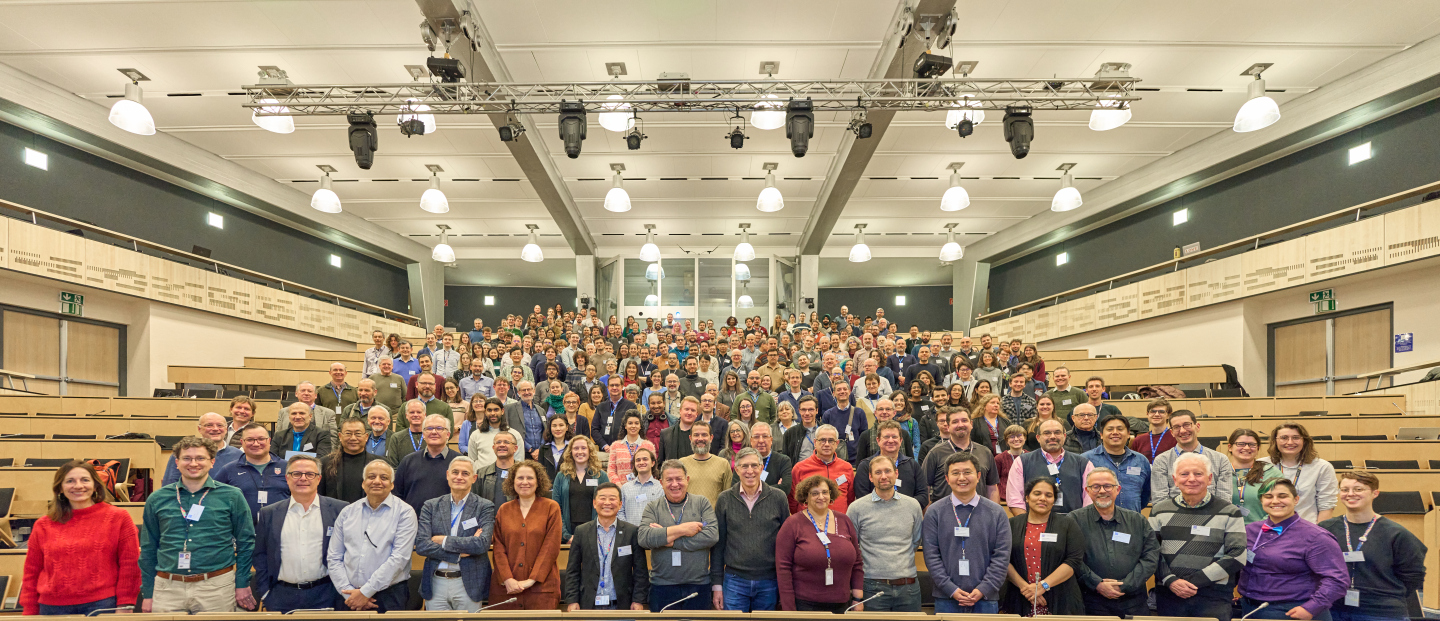 Total participants : 663  In person: ~370
3
DUNE: large matter effect, broad neutrino beam
Large matter effect → CPV and mass ordering are totally non-degenerate
Spectral information resolves degeneracies between θ23, θ13, and δCP, and enables searches for non- standard oscillations
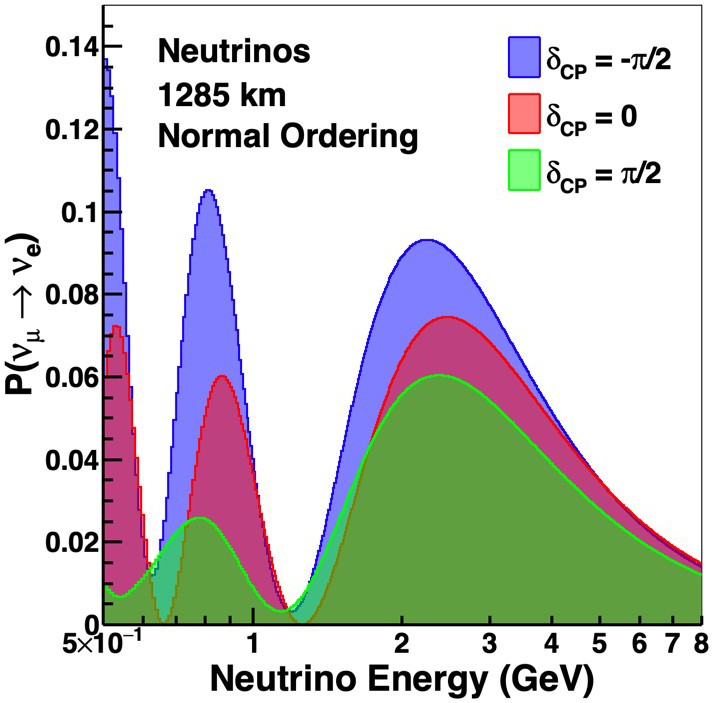 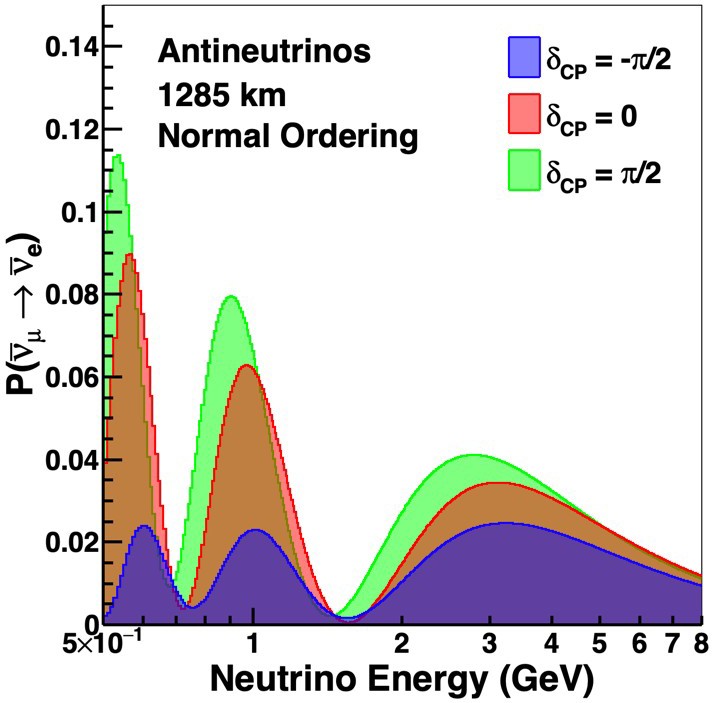 ●
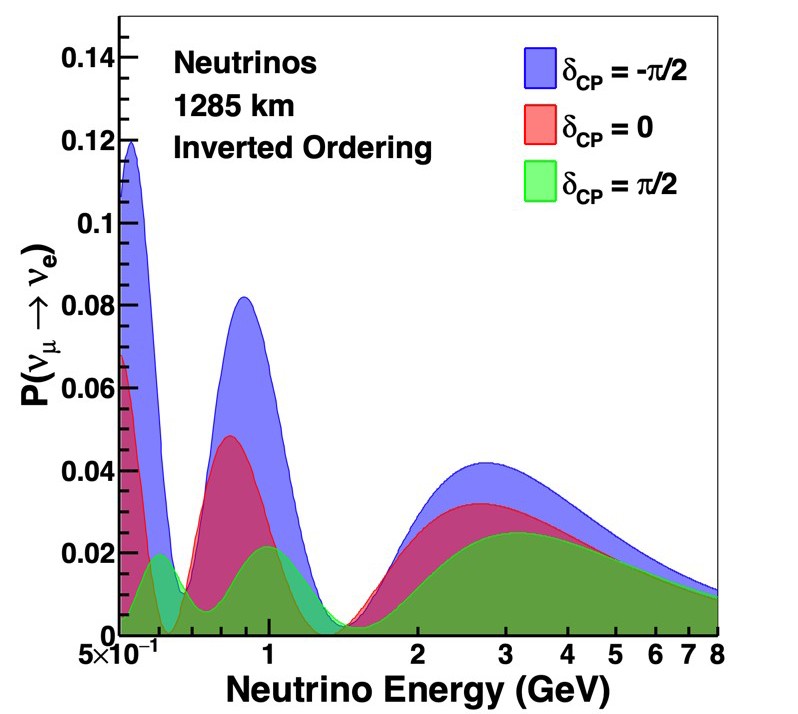 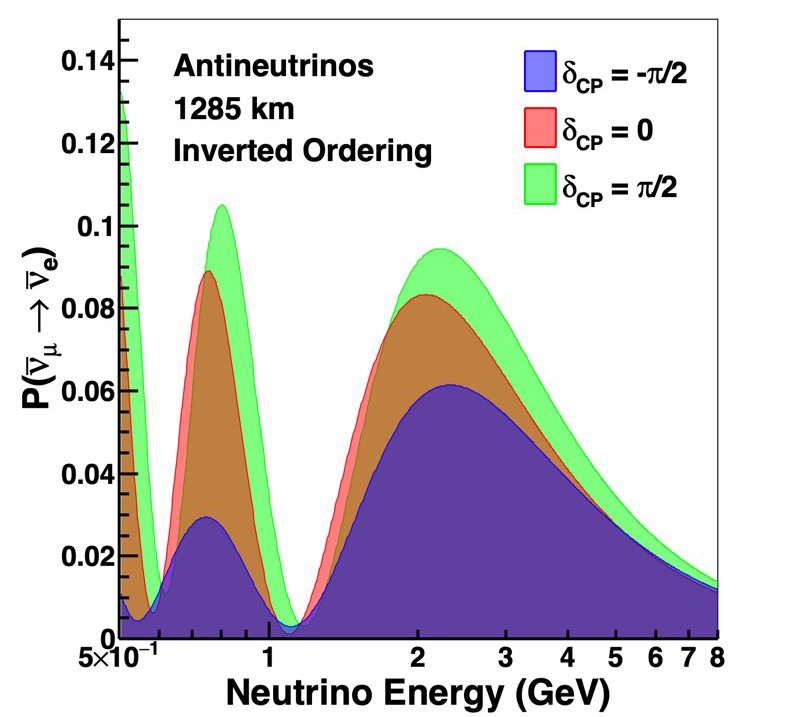 4
DUNE – Phase I Far Detectors (presentation by M. Nessi)
LBNF has provided caverns at SURF + most of the cryogenic infrastructures for 4 detector modules (each with a FV ≥ 10Kt) in Phase I
1st detector to be installed in NE cavern has horizontal drift (like ICARUS and MicroBooNE)
2nd detector will go into SE cavern and has vertical drift (capitalizing on elements of the dual phase development)
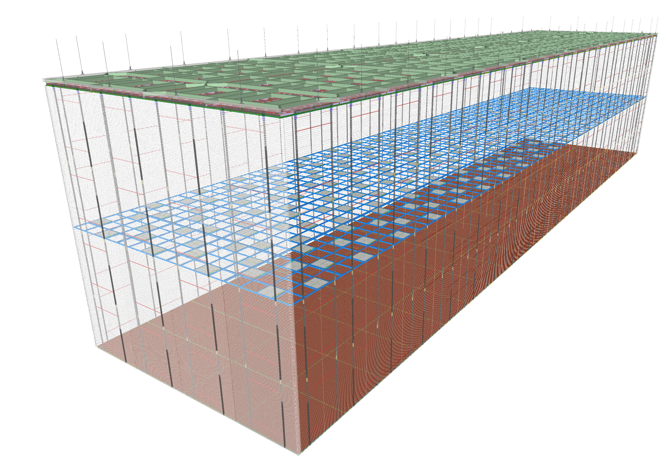 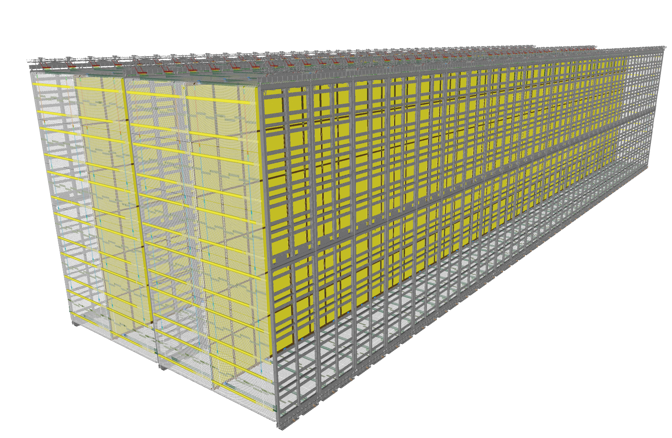 n’s from FNAL
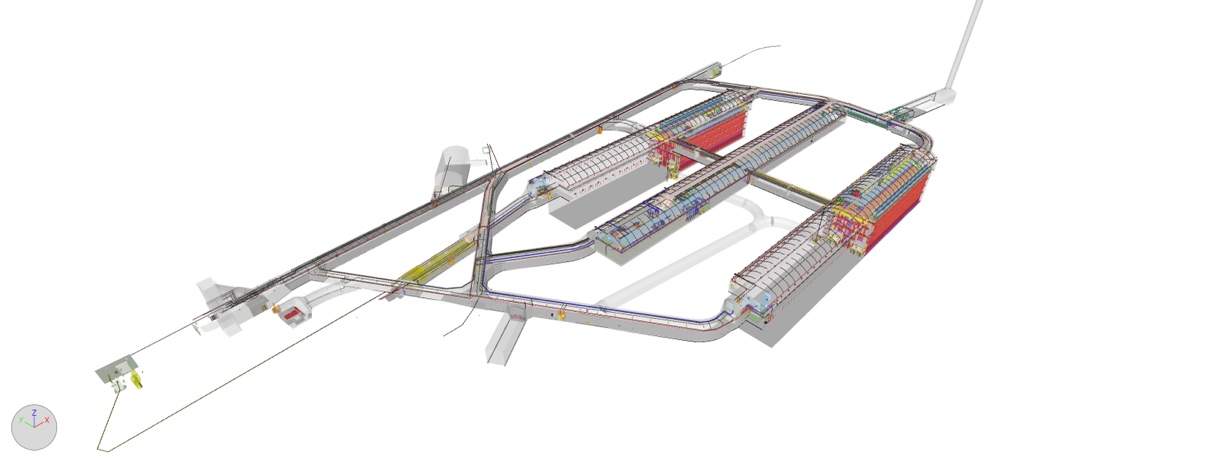 APA* Horizontal Drift
CRP** Vertical Drift
Note :  DUNE Science begins
when first FD is filled and turned on
and recording tracks
**Charge Readout Planes
*Anode Plane Assemblies
5
Phase I Near Detector Complex
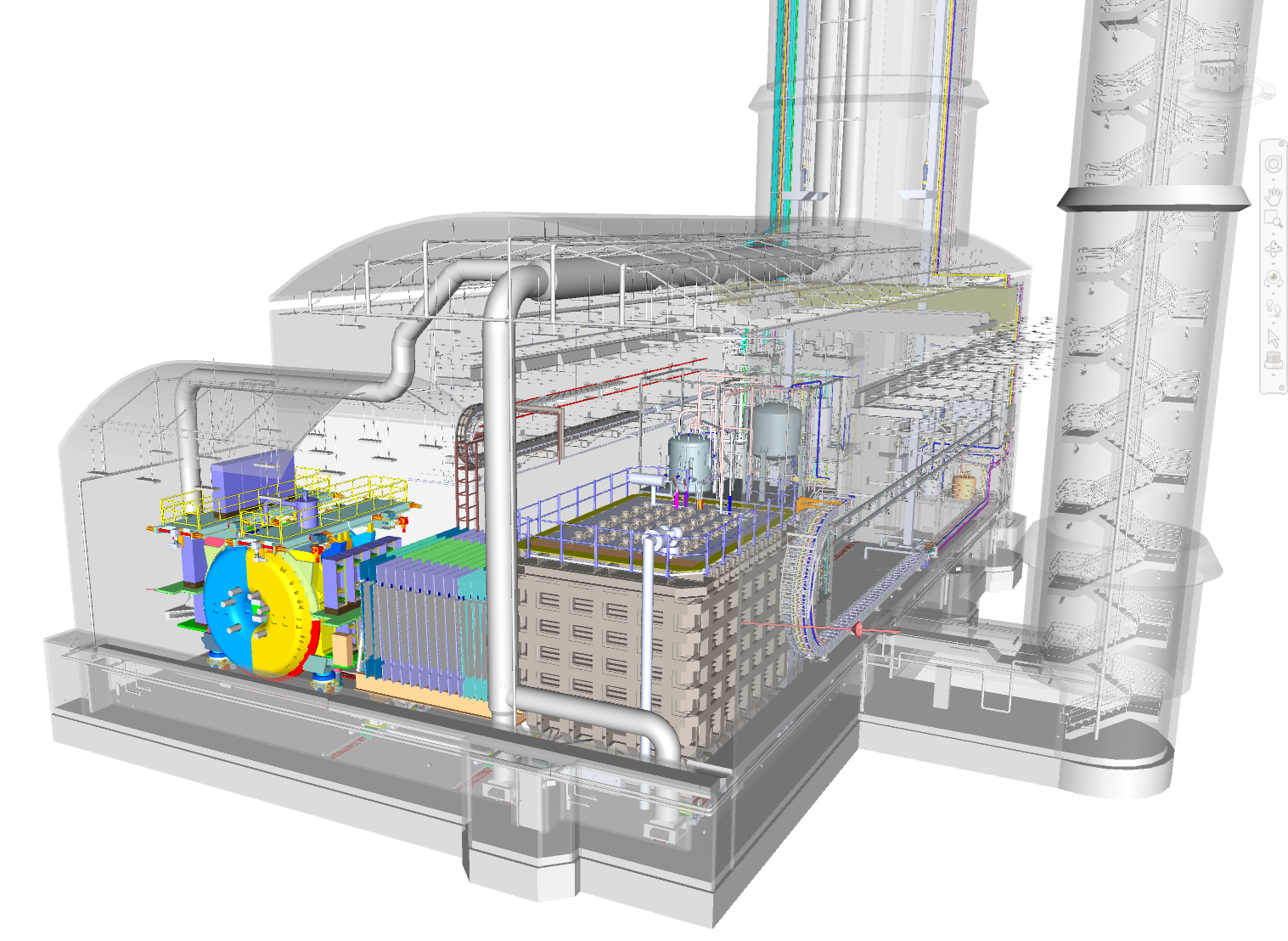 ND-LAr (segmented LAr TPC)
TMS (magnetized muon spectrometer)
SAND (on axis magnetized spectrometer)

ND-LAr and TMS will move off-axis in order to scan over the spectrum of n energies
SAND
TMS
NDLAr
6
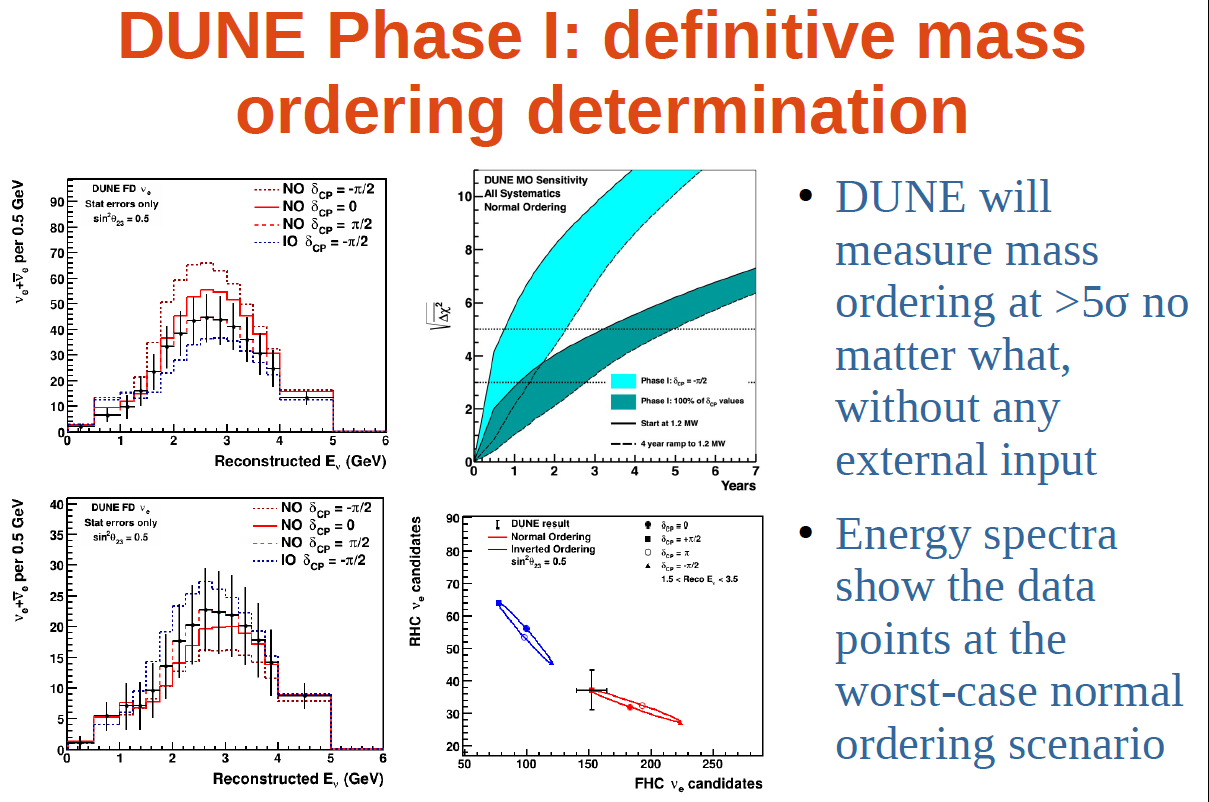 7
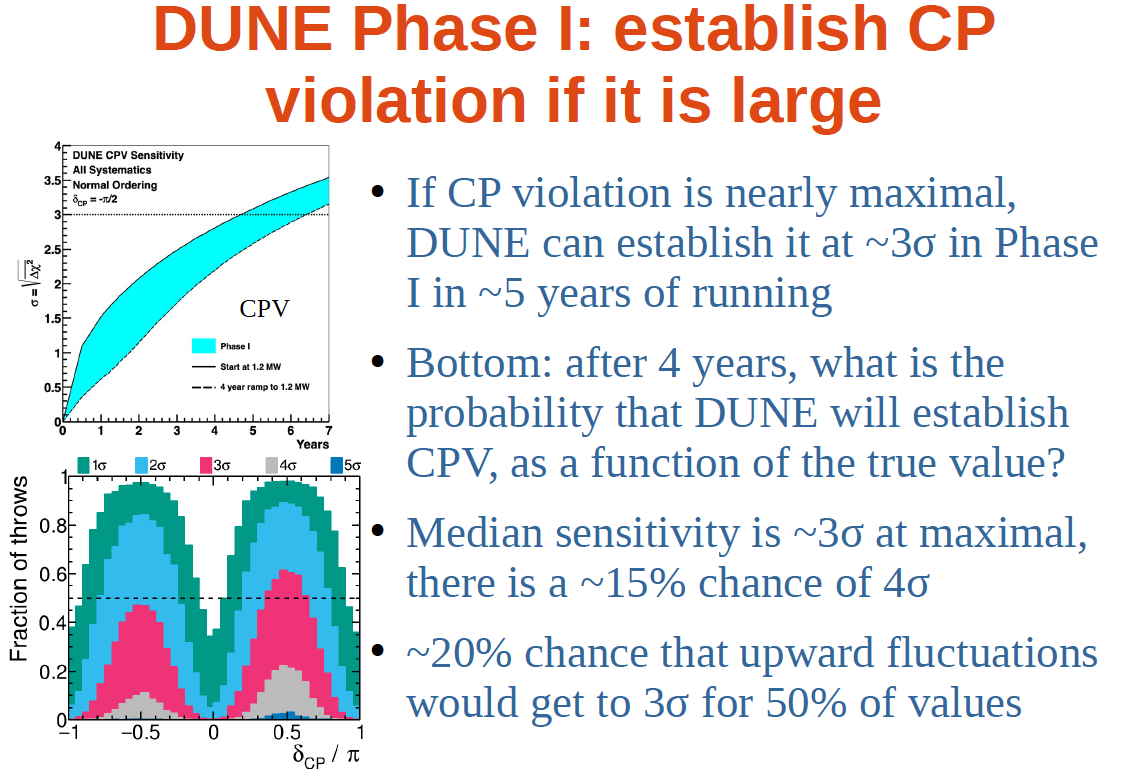 8
Supernova physics: measuring different neutrinos
10 kpc supernova burst
Time (and energy) profile of the flux is rich in supernova astrophysics
Flux contains νe and νe as well as a component of the other flavors (νx)
Oscillations, including MSW effect, modify what we observe on Earth
It is important to have sensitivity to all three flux components
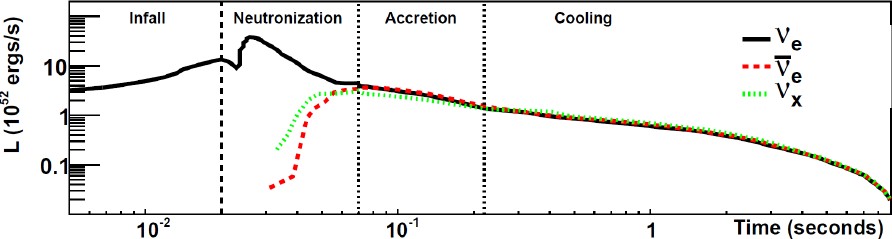 ●
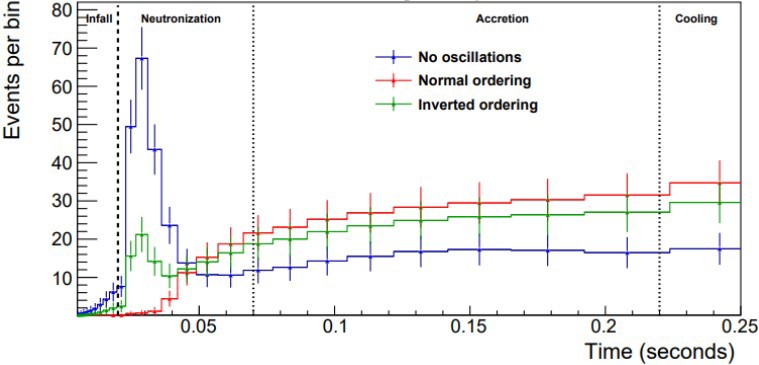 DUNE νe
●
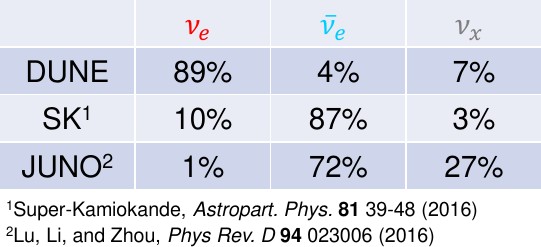 ●
9
Supernova	pointing in DUNE
DUNE has excellent efficiency to observe low-energy de-excitation photons
Allows separation of charged-current (isotropic) from elastic scattering (very forward)
Provides ~5° resolution
The neutrino signal will arrive ~hours before light, DUNE can predict the location of supernovae
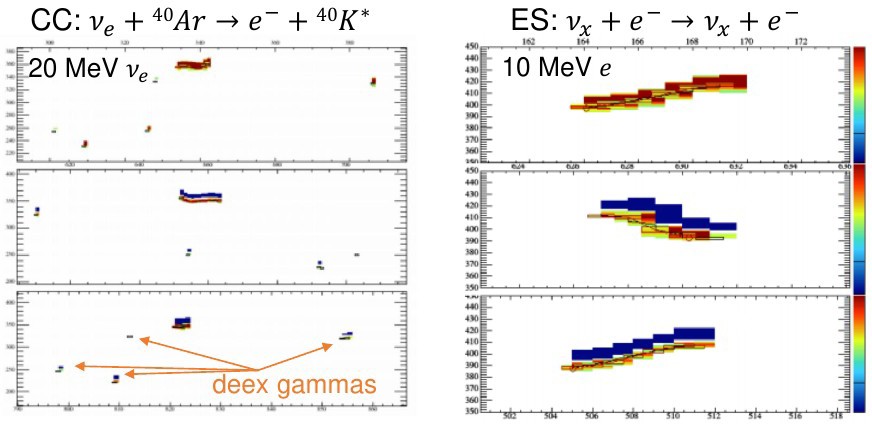 ●
●
●
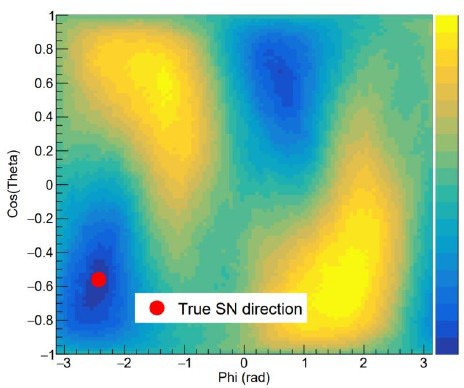 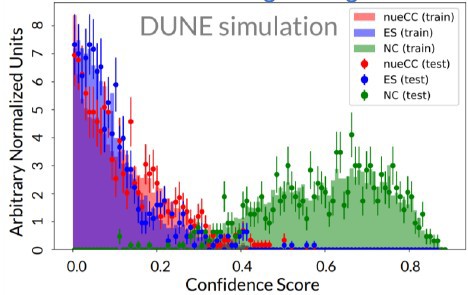 ●
10
Solar neutrinos in DUNE
Despite large neutron background below ~10 MeV, DUNE can measure 8B solar flux and observe hep flux at
>5σ
JUNO is expected to greatly improve both 12 measurements
DUNE can improve on existing measurements with solar neutrinos, and probe longstanding tension (right plot is showing hypothetical DUNE result at old solar best fit point)
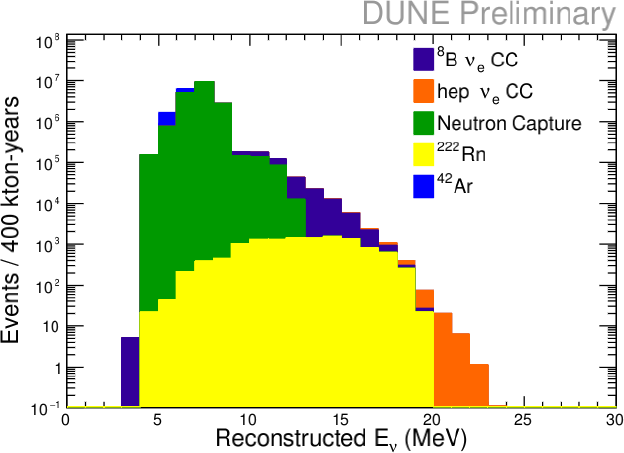 ●
●
●
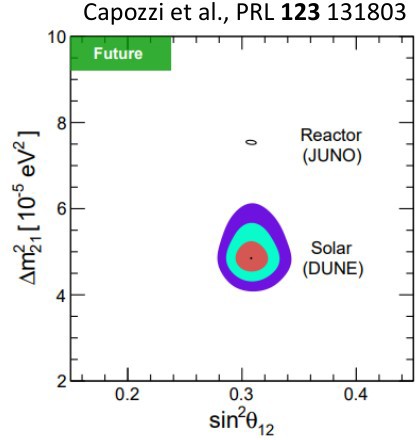 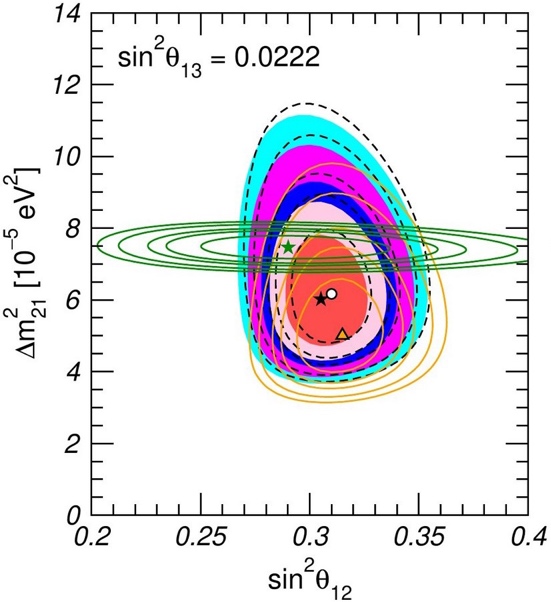 NuFit 5.2
11
BSM complementarity: dark matter inelastic	scattering
Due to its larger mass, Hyper- K will generally have superior sensitivity to any BSM signatures that it can detect
Inelastic dark matter scattering gives a signature of two low-energy electron tracks, and a detached low- energy electron or proton
DUNE can see all of these tracks, and the displacement
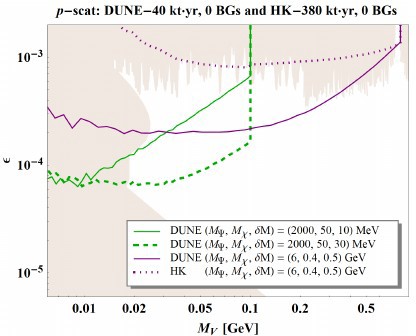 ●
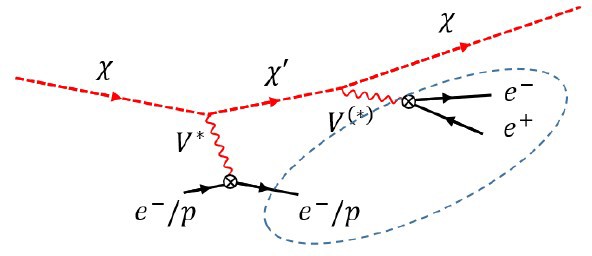 ●
12
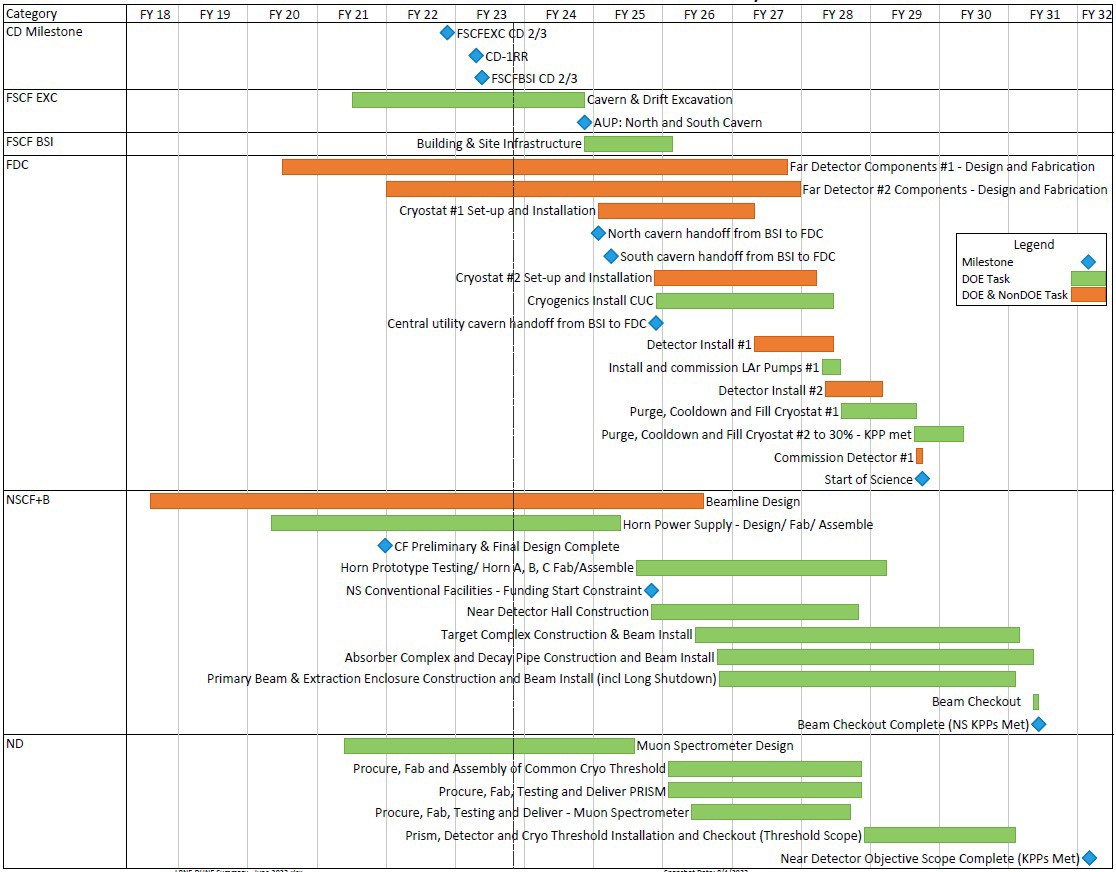 Think to the future, focus on the present:Phase I
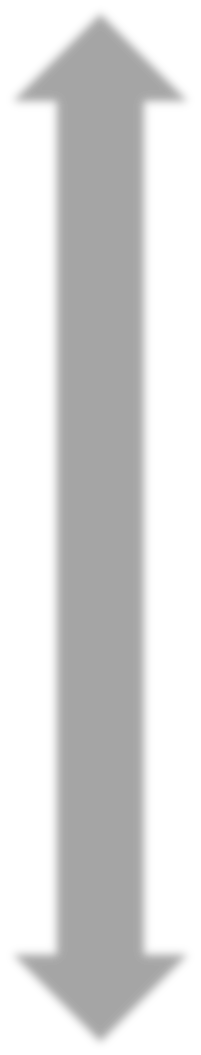 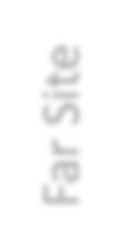 Far Site
Notes:
Fiscal Year display
June 2023 reporting cycle
Based on “CD-1RR ESAAB” funding profile
Early completion
dates shown
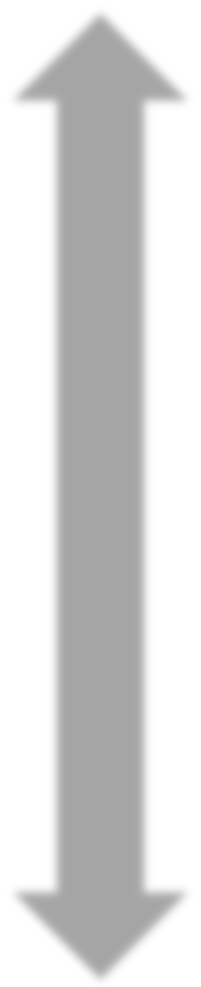 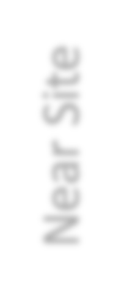 Near Site
9
13
25 Sept 2023
R. Ray | LBN
F Update
Rank-Ordered
P5 Recommendation 2
CMB-S4, which looks back at the earliest moments of the universe to probe physics at the highest energy scales. It is critical to install telescopes at and observe from both the South Pole and Chile sites to achieve the science goals (section 4.2). 
Re-envisioned second phase of DUNE with an early implementation of an enhanced 2.1 MW beam—ACE-MIRT—a third far detector, and an upgraded near-detector complex as the definitive long-baseline neutrino oscillation experiment of its kind (section 3.1). 
An off-shore Higgs factory, realized in collaboration with international partners, in order to reveal the secrets of the Higgs boson. The current designs of FCC-ee and ILC meet our scientific requirements. The US should actively engage in feasibility and design studies. Once a specific project is deemed feasible and well-defined (see also Recommendation 6), the US should aim for a contribution at funding levels commensurate to that of the US involvement in the LHC and HL-LHC, while maintaining a healthy US on-shore program in particle physics (section 3.2). 
An ultimate Generation 3 (G3) dark matter direct detection experiment reaching the neutrino fog, in coordination with international partners and preferably sited in the US (section 4.1). 
IceCube-Gen2 for study of neutrino properties using non-beam neutrinos complementary to DUNE and for indirect detection of dark matter covering higher mass ranges using neutrinos as a tool (section 4.1).
14
DOE Response to P5 Report: DUNE
Note:  The status of FD4 was not mentioned but FD4 is still a goal of DUNE collaboration which includes all non-US partners.
15
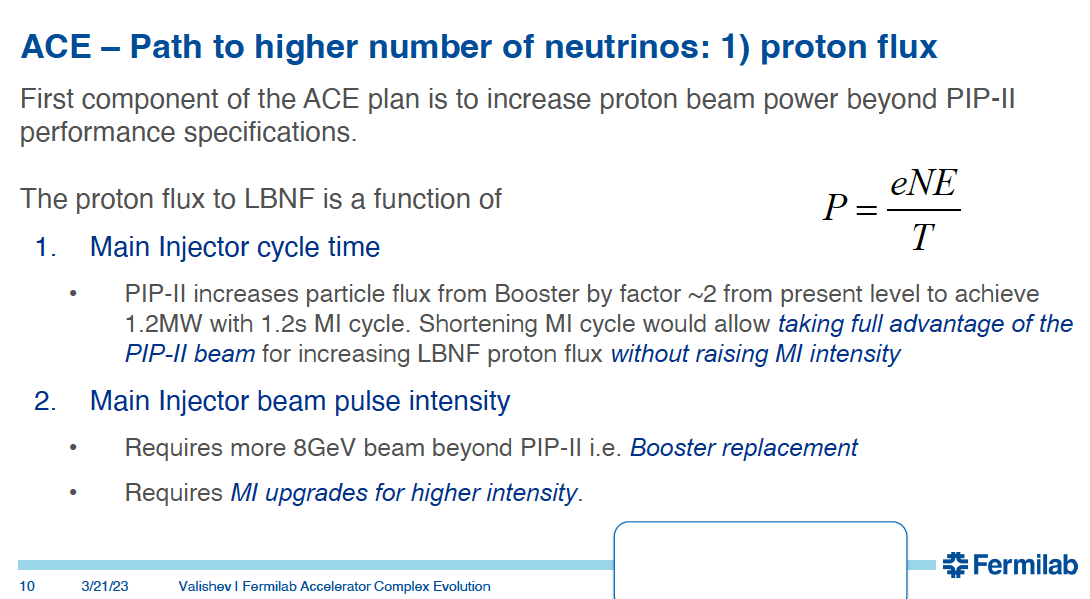 16
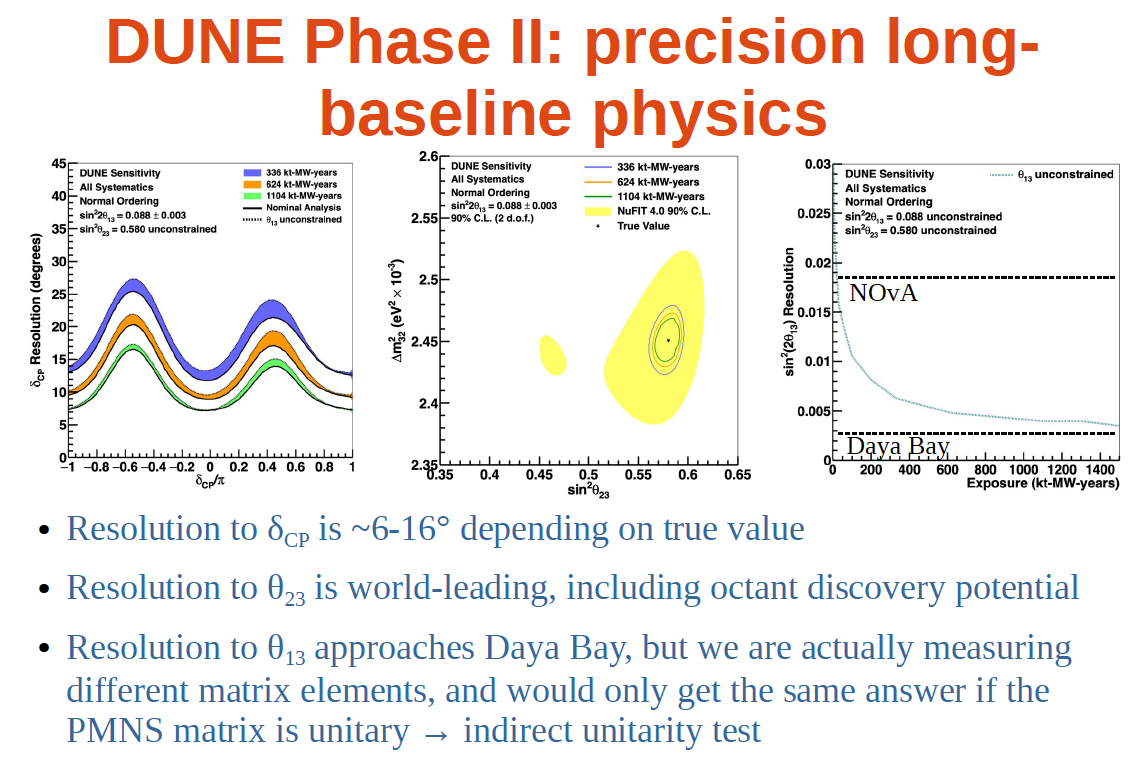 17
DUNE Phase II: precision measurements of oscillations
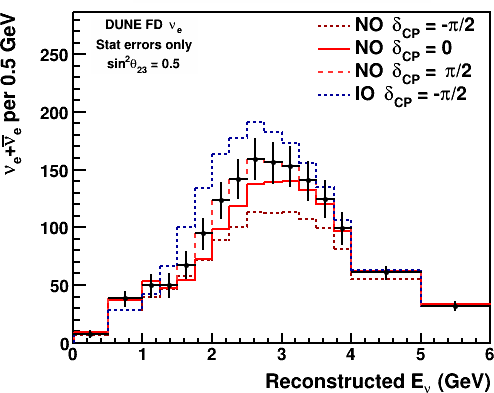 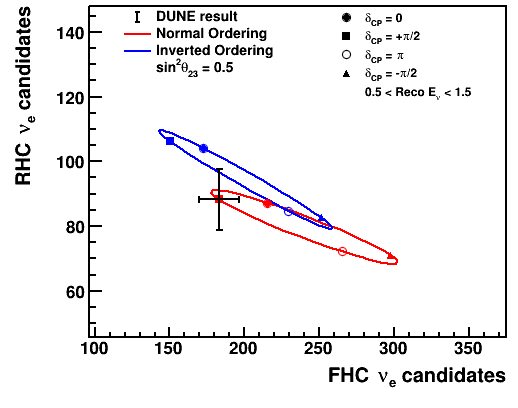 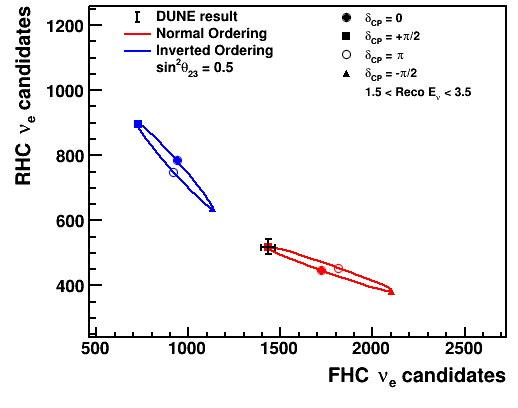 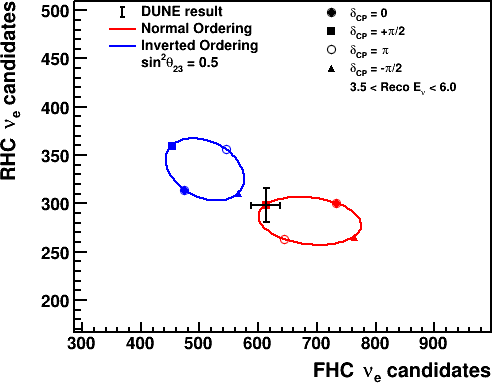 0.5 < Eν < 1.5
1.5 < Eν < 3.5
3.5 < Eν < 6.0
RHC
This is what it will look like with DUNE Phase II
We are not just determining the mass ordering and establishing CP violation anymore, we are measuring δCP
●
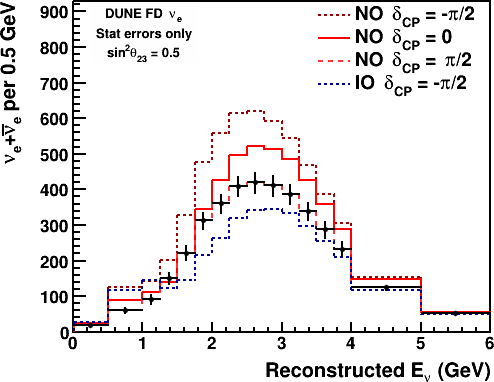 ●
FHC
18
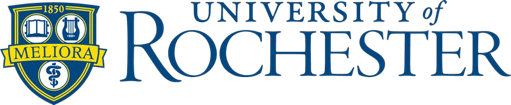 DUNE is	extremely	sensitive to new physics
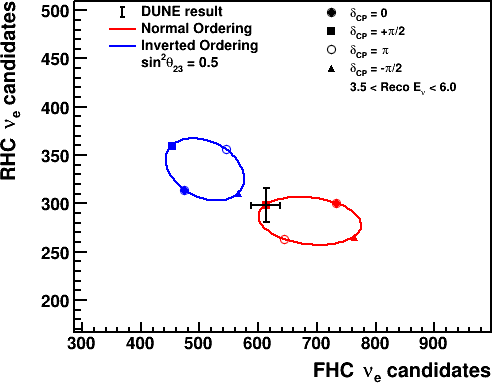 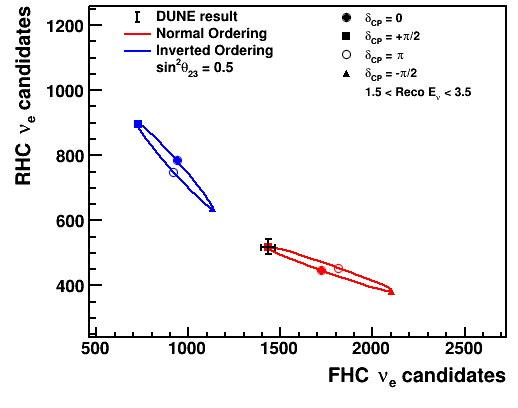 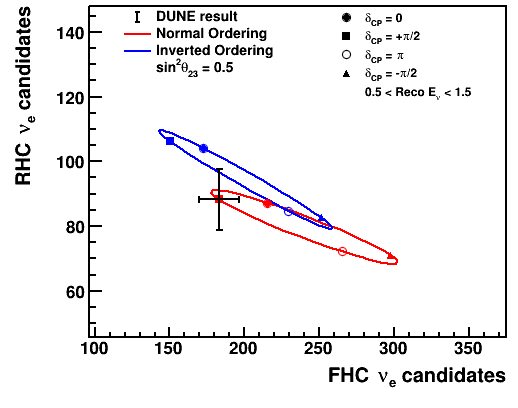 3.5 < Eν < 6.0
0.5 < Eν < 1.5
1.5 < Eν < 3.5
If the three-flavor model is correct, oscillations depend only on L/E, and the data point will be at the same point on the same ellipse in every single energy bin
We can search for deviations across a broad range of L/E
●
●
19
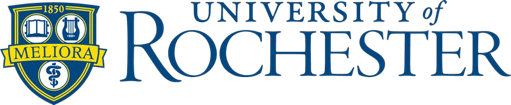 Example of definitive evidence	of new physics
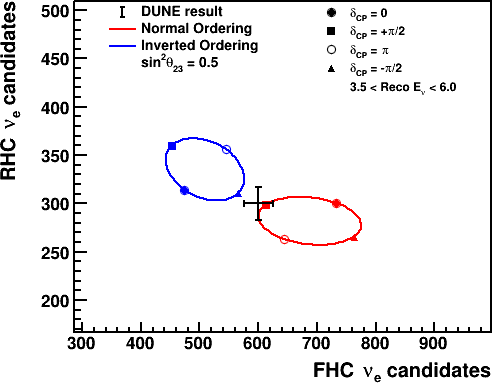 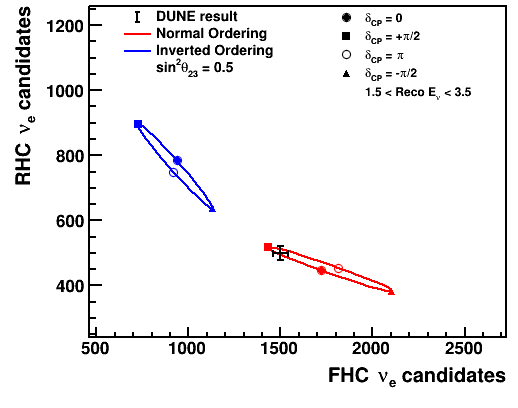 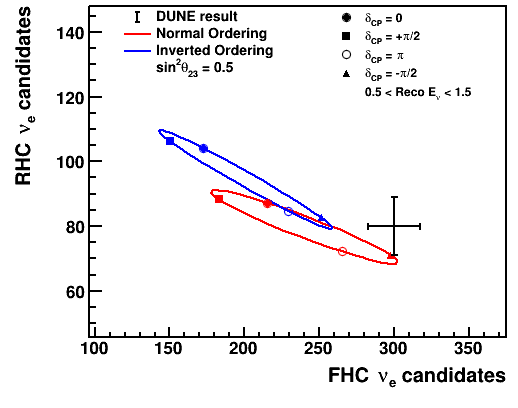 3.5 < Eν < 6.0
0.5 < Eν < 1.5
1.5 < Eν < 3.5
We might see an anomaly only at low neutrino energy
In a narrow band-experiment where we only had the middle plot, one might conclude that everything is consistent with three flavors
Does this new physics depend on E rather than L/E? Is it matter dependent? Is it only present in the rapid oscillation region? DUNE cannot completely characterize the new physics, but DUNE + Hyper-K could probably answer all of these questions
DUNE’s large matter effect and broad L/E range are important unique features
●
●
●
●
20
INFN in DUNE
21
Anagrafica DUNE Italia
22
Near Detector
23
DUNE SAND
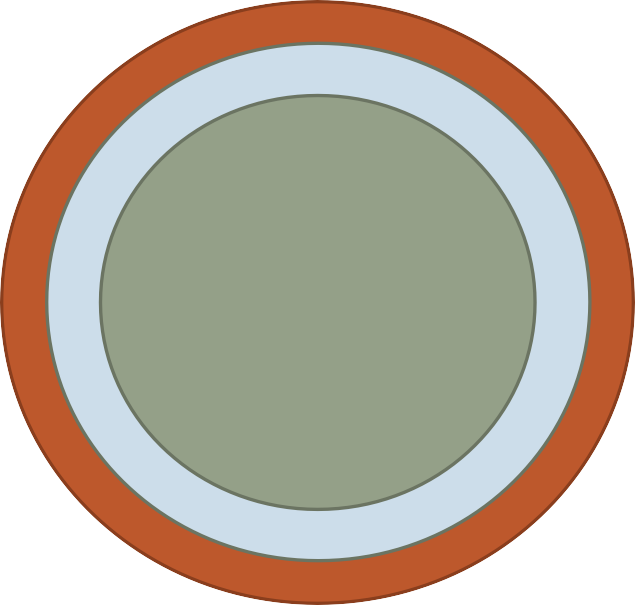 YOKE SC COIL
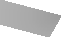 ECAL
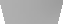 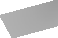 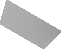 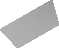 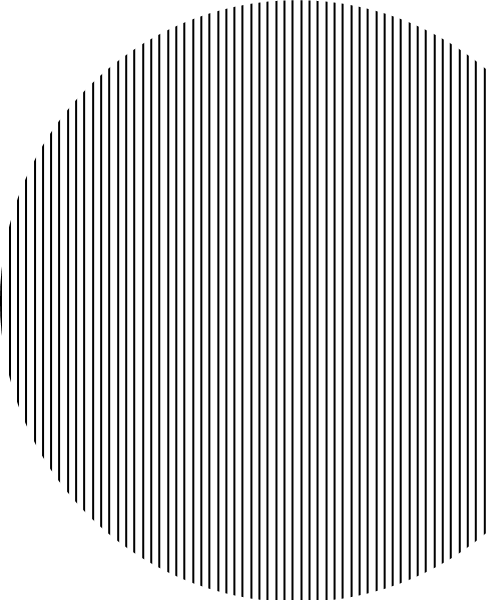 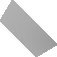 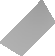 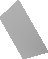 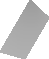 ECAL - KLOE Lead Scintillating Fibers calorimeter (Barrell-23 ton Pb- + EndCaps)
ECAL + Magnet
STT/DC
GRAIN
DAQ
Software/Physics
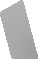 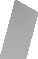 GRAIN
TRACKER
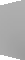 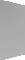 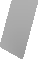 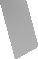 TRACKER (STT) – 5 ton Straw-Tube tracker with “solid-H” target CH2 and C interleaved slabs
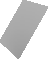 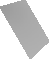 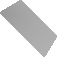 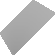 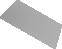 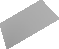 GRAIN – 1 ton liquid Argon target with VUV imaging system (fully optical read- out)
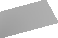 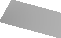 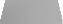 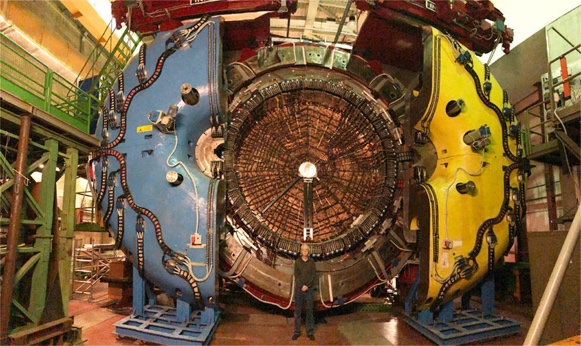 SAND, a multipurpose detector with an high-performant ECAL, light-targeted tracker, LAr target, all of them in a magnetic field
Our first commitment: be ready to start installation in Fall 2028
SAND configuration
SAND will be permanently on-axis in a dedicated alcove
The schematic configuration is:
a Superconducting Solenoid Magnet
an Electromagnetic Calorimeter (ECAL)
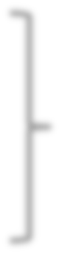 in-kind from KLOE experiment
an Inner Tracker, including a thin active LAr target
Inner Tracker
Why SAND needs a dedicated tracker system inside the magnet?
Separation of neutrino and anti-neutrino fluxes (charge ID),
event-by-event reconstruction, neutron identification (with ECAL),
subtraction analysis to isolate free proton interactions.
a StrawTubeTracker (STT) providing a low density tracker with integrated thin targets as option A, in parallel we study an alternative solution substituting the STT with thin Drift Chambers.
25
A unique capability of the Tracker  in SAND
“Solid” Hydrogen  concept: (anti)n-H  from subtraction of CH2  and C targets:
Exploits high resolutions & control of chemical composition and mass of targets in STT;
Allows for model-independent data subtraction of dedicated C (graphite) target from main CH2 target;
Kinematic selection provides large H samples of inclusive & exclusive CC topologies  with 80-95% purity and 75-96% eﬃciency before subtraction

A viable and realistic alternative to liquid H2 detectors, a powerful tool for meeting the ND requirements
26
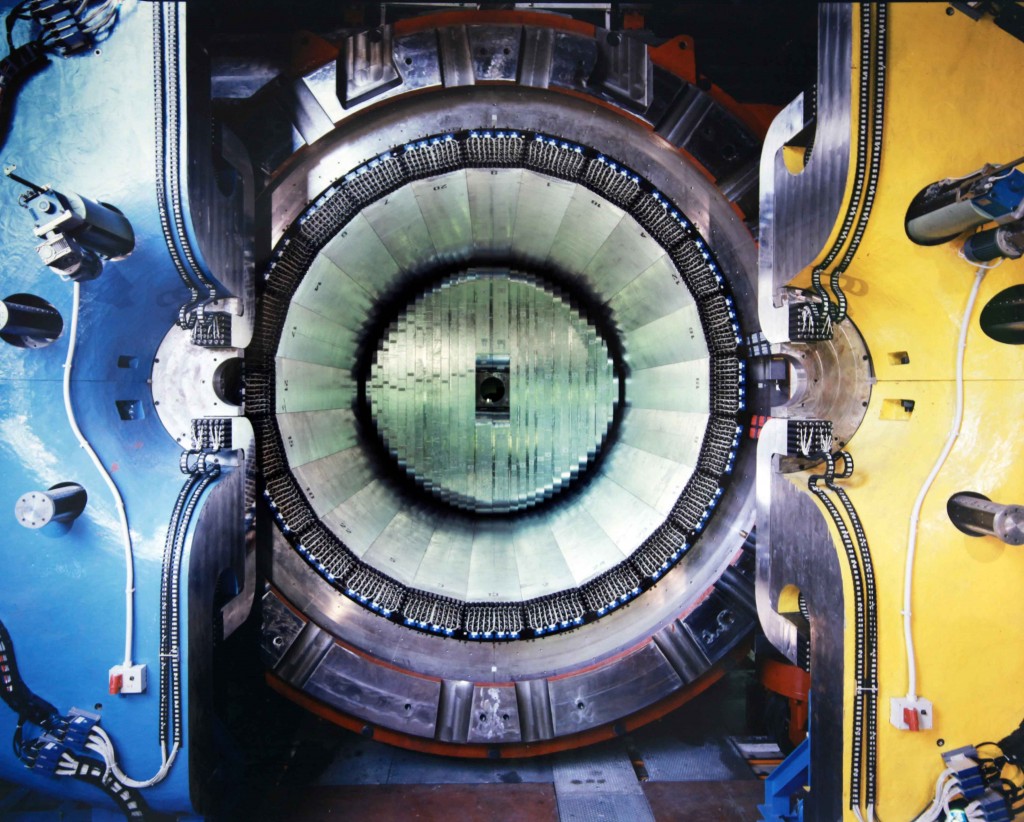 Supercond. Solenoid .6T

4p Pb-SciFi  Calorimeter

43 m3 of space available
for a tracker
27
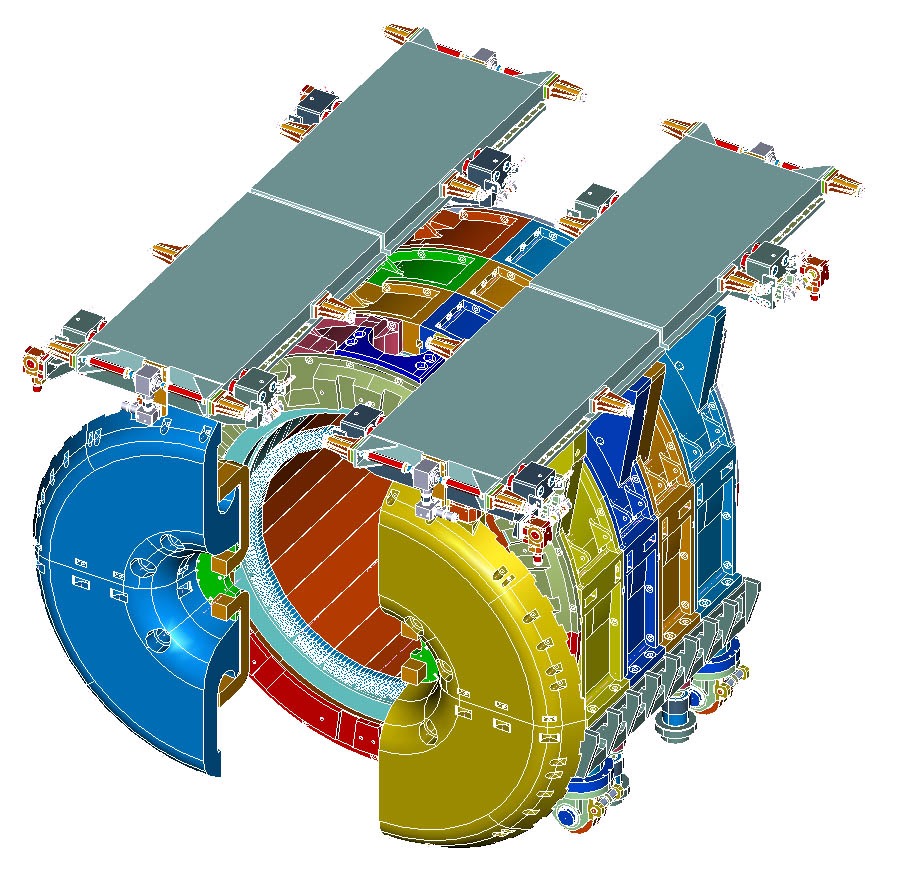 28
STT 1200X800  mm2 prototype
29
Alternative STT design
A parallel study and development of a drift chamber-based tracker is underway as an alternative option. 
What has been done so far: 
Electric field simulations to optimize cell layout. 
Preliminary mechanical design studies of the structure. 
Simulation studies on the resolution response in muon momentum measurement 
Small prototype built and tested
Design and test of a 1200X800 mm2 prototype, to be compared with the straw tube proto. (in progress)
If the performances confirm the ability to achieve the same scientific objectives, there would be advantages in terms of system simplicity and number of channels.
30
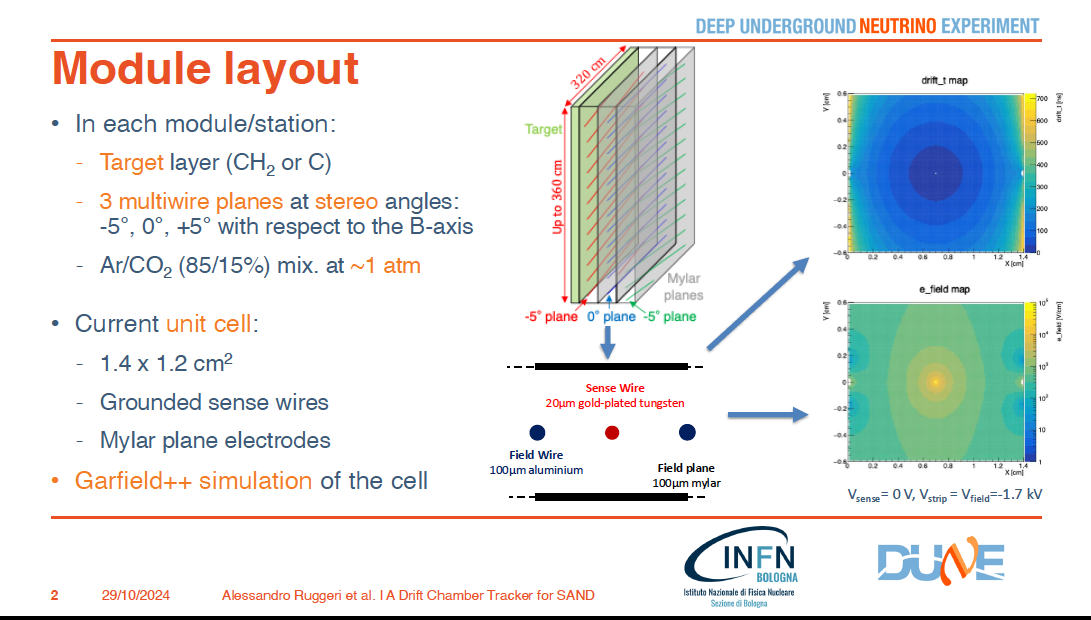 31
Layer Setup
Effective Measurement Area: 1200 x 800 mm
4 Mylar Layers
3 Wire Layers
Distance between alternating  layers: 6 mm
Mylar Layer
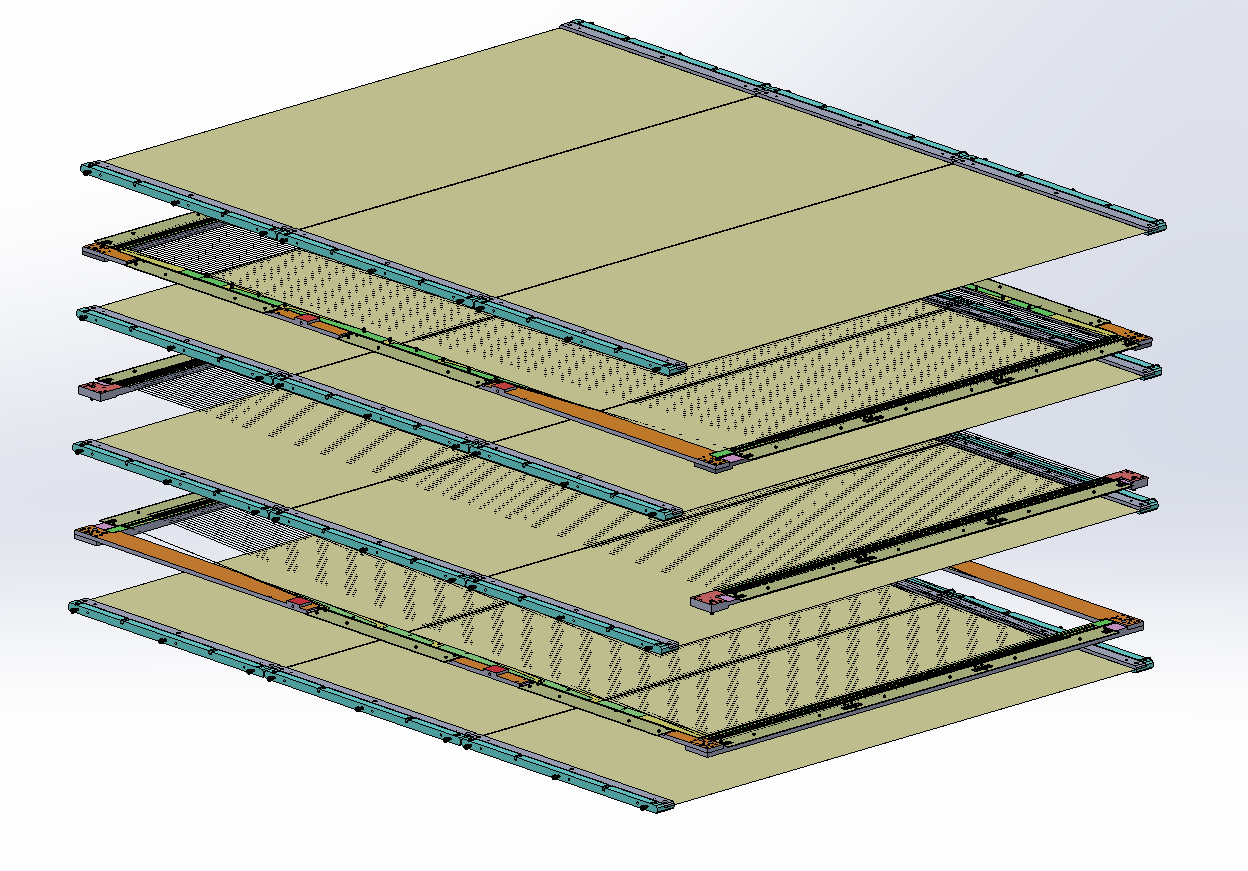 Mylar Layer
-5° Wire Layer
Mylar Layer
0° Wire Layer
Mylar Layer
5° Wire Layer
32
29/10/2024
Marco Guerzoni | Emilie Savin | A Drift Chamber Tracker for SAND
[Speaker Notes: Superficie di misura efficace
Distanza tra gli strati alternati]
GRAIN cryostat
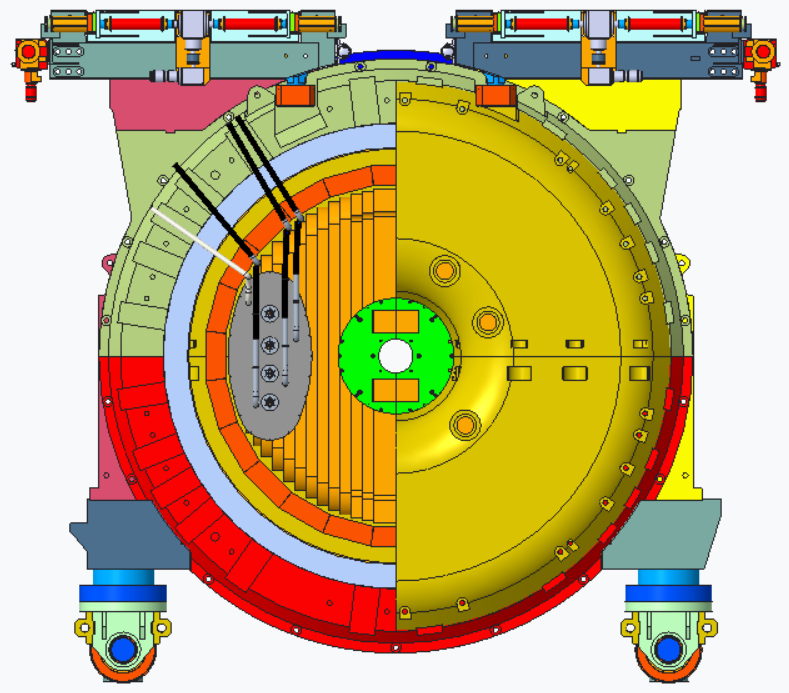 Internal vessel (Stainless Steel, 6 mm): designed and simulated (ready for tender)
External Vessel (CF-Al honeycomb-CF): feasibilty under investigation (tech and costs)
33
Inner vessel
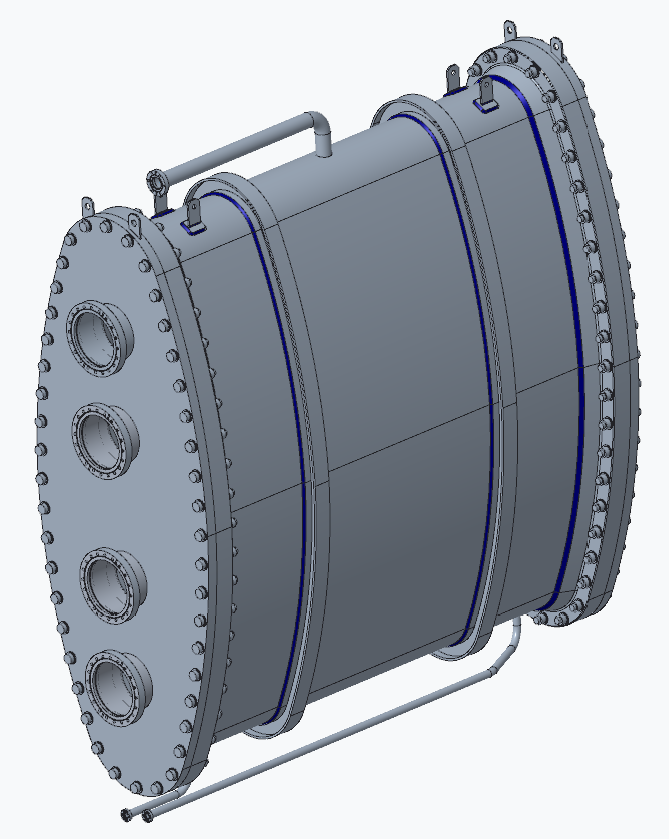 All AISI 316L stainless steel
Design ready to be certify according to european standard EN 13445 European

body thickness 6 mm
cover thickness 30 mm
4 DN160 CF flanges per cover
34
29/10/2024
Gianluigi Piazza
A new ASIC for GRAIN
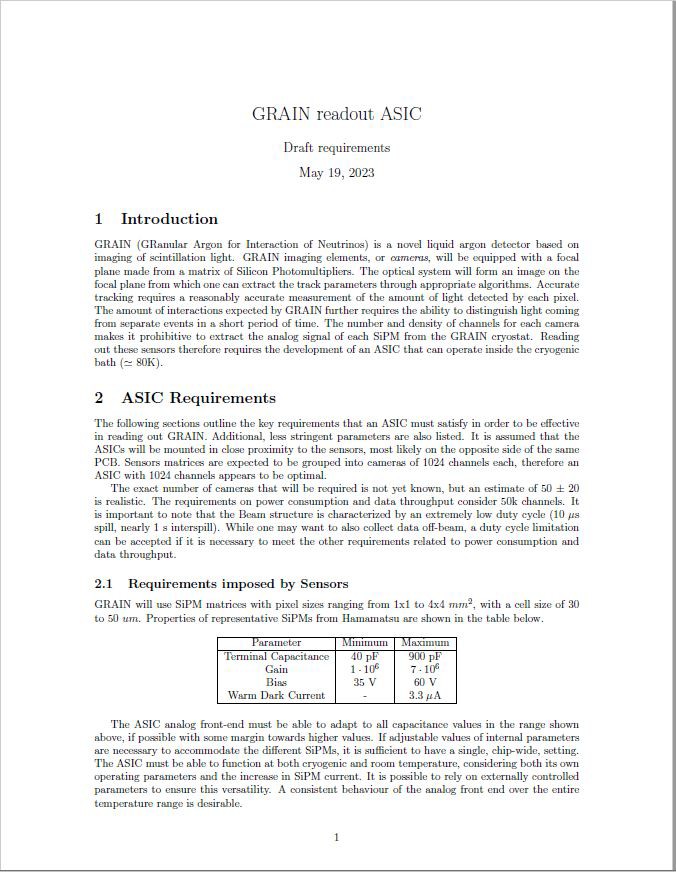 We plan to implement imaging of tracks in LAr by means of cameras based on a 32x32 matrix of SiPMs where all 1024 channels are readout individually
Tens of cameras will cover the whole volume for a total of about 50k channels
We need a cryogenic ASIC that fits our requirements


The INFN group from Torino agreed to produce a new ASIC with 1024 channels
Much less output lines and simpler feedthrough
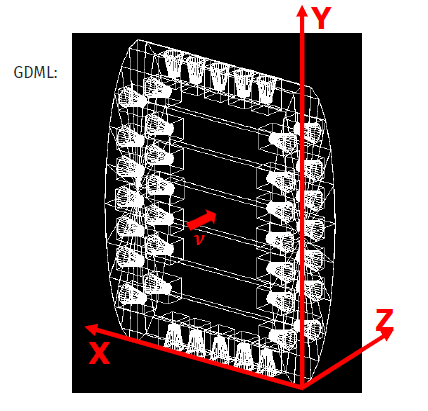 35
Demonstrator
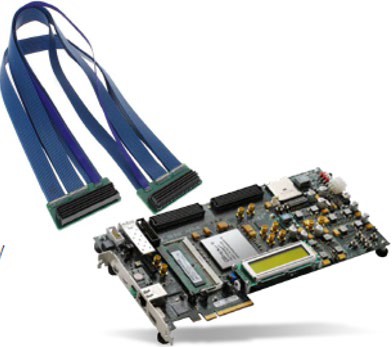 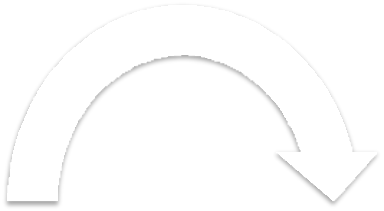 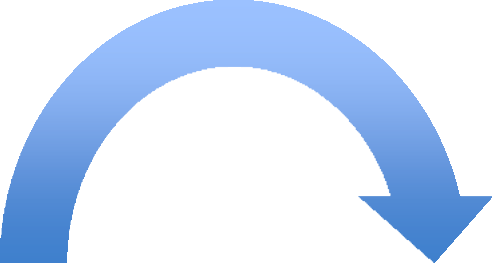 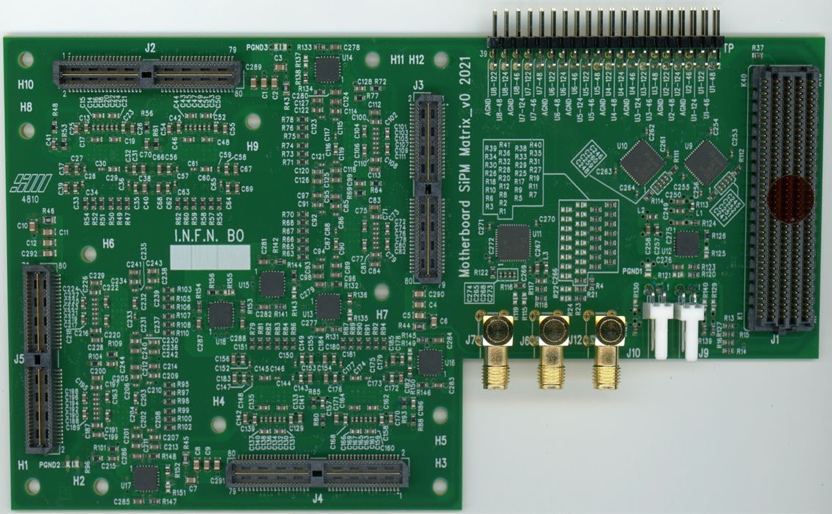 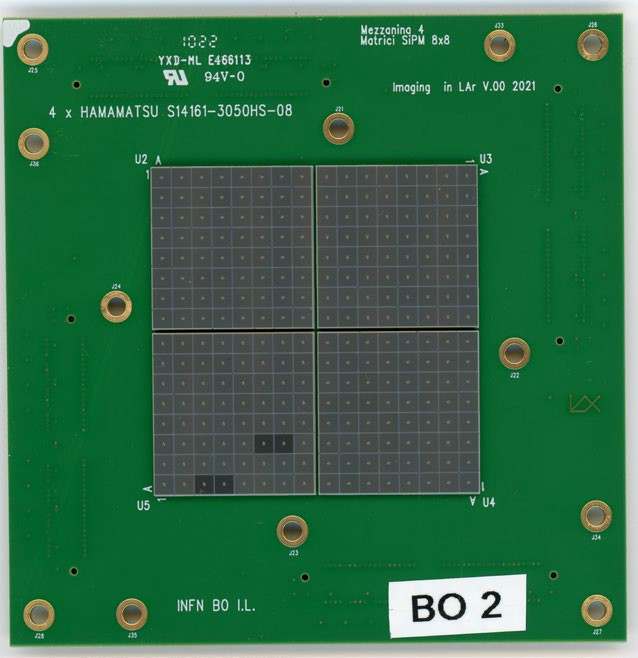 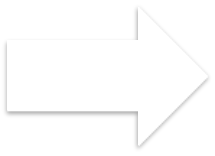 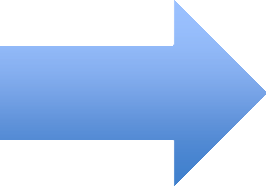 Now we have one mother board with all the 8 ASICS wire bonding
36
Bologna
Genova
Neutrino energy reconstruction with calorimetric technique
GRAIN
Tracks and event reconstruction using Hadamard mask or lens
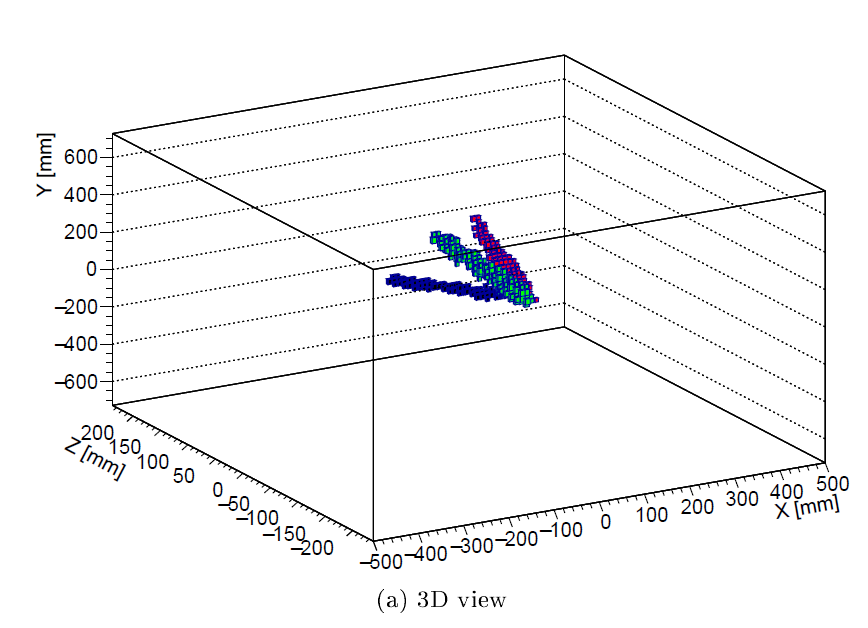 3D reconstruction with lens
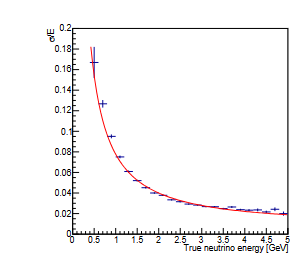 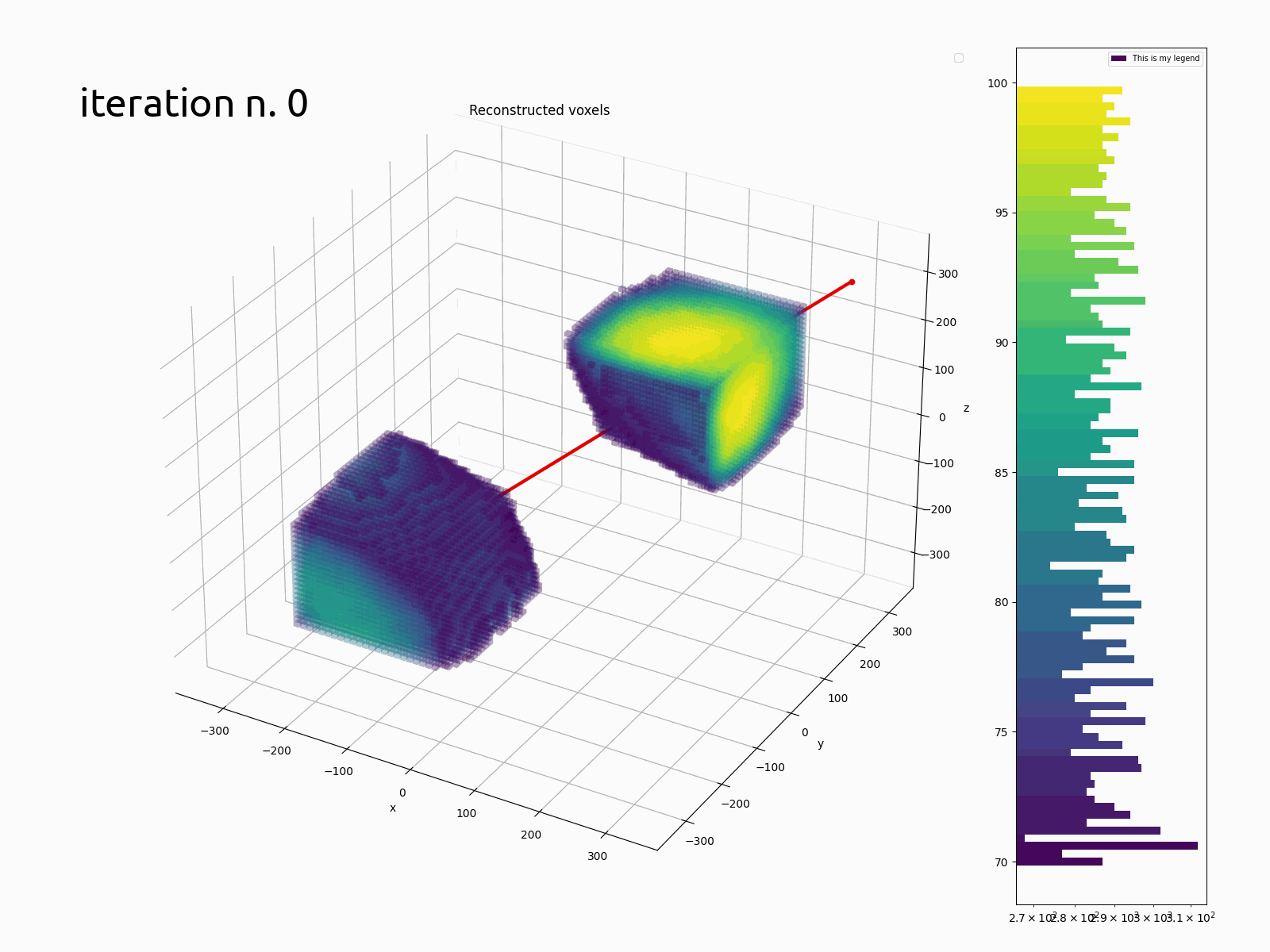 3D backpropagation with mask
37
38
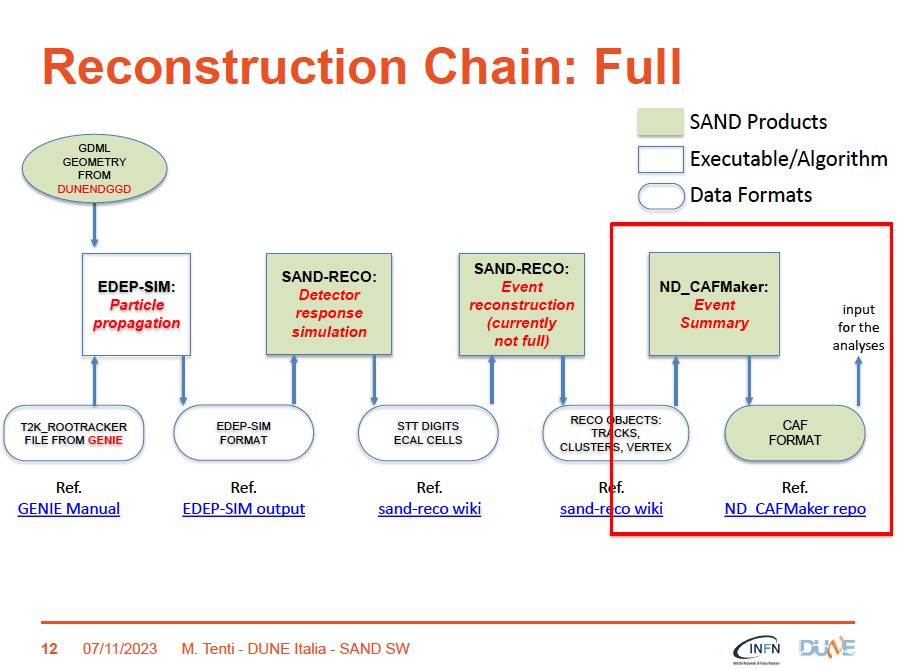 39
Bologna in DUNE Phase II
Our first priority is to deliver Phase I.
Nevertheless we are already performing R&D work to update SAND performances.
In particular, we have a CSN5 project (IBIS) to develop back-illuminated SiPM with FBK, which would allow to improve optical tracking in GRAIN (and could be used in Phase I if timely available)
We are also brainstorming (mostly during lunch breaks) how to integrate in GRAIN a pixelated TPC, with a combined readout of light and charge, leveraging on concurrent R&D within DUNE.
●
40
THANK YOU
41